U.S. Department of EducationGrants Risk Management Services Division (GRMSD)
Christine Jackson & Lorena Dickerson
Senior Risk Consultants

DOI Federal Partners
September 19, 2024
1
Grants Risk Management Services DivisionRoles and Responsibilities
Provides Departmentwide leadership and coordination

 Identifies risk that may affect the advancement of the Department’s mission

 Focuses on high-risk grantees and grantees with evidence of risk

 Addresses systemic fiscal and programmatic compliance issues

 Works with States and Insular Area grantees  

 Coordinates and supports consistent quality management of formula and discretionary grant programs

 Resolves and closes discretionary grant and select formula grant audit findings
2
September 19, 2024
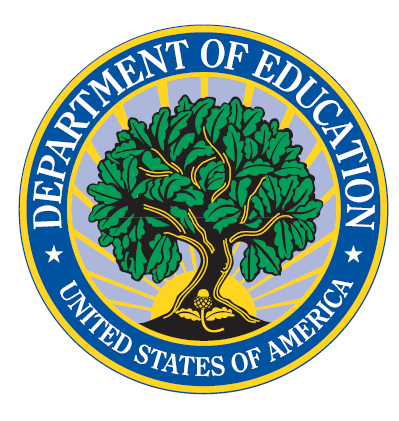 Current Grantee Risk Status
*Commonwealth of the Northern Marianas Islands. Designated High-Risk 2003, removed 2004
**Third-Party Fiduciary required 2010, removed 2023
***Third-Party Fiduciary required 2022
September 19, 2024
3
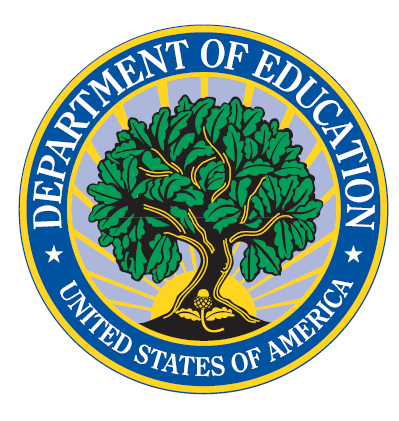 Risk Management Tools
September 19, 2024
4
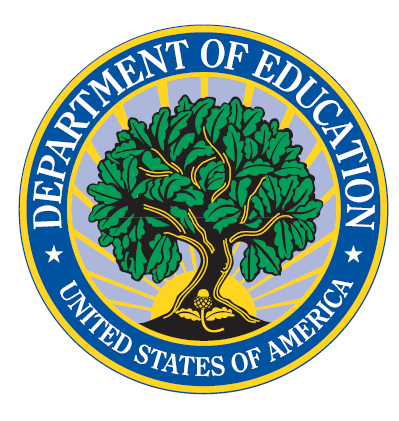 September 19, 2024
5
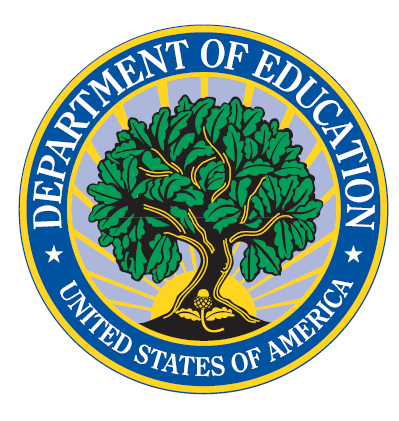 Lead GRMSD Insular Area Risk Consultants
Puerto Rico –Lorena Dickerson Lorena.dickerson@ed.gov 

Virgin Islands –Kim Hicks  Kim.hicks@ed.gov

Commonwealth of the Northern Mariana Islands and Guam –  
    Christine Jackson  Christine.jackson@ed.gov 

American Samoa – Patrick Smith  Patrick.smith@ed.gov

Federated States of Micronesia, Palau, Republic of the Marshall Islands –
    Crystal Wright Crystal.wright@ed.gov
6
September 19, 2024
Questions?Thank You!
September 19, 2024
7